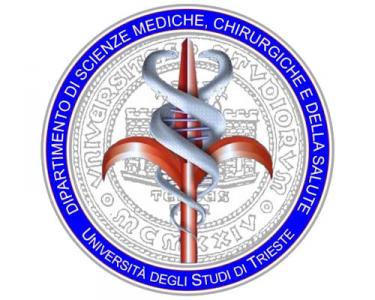 Tiroide - generalità
Stella Bernardi
RTB Endocrinologia 
Università degli Studi di Trieste
La tiroide - generalità
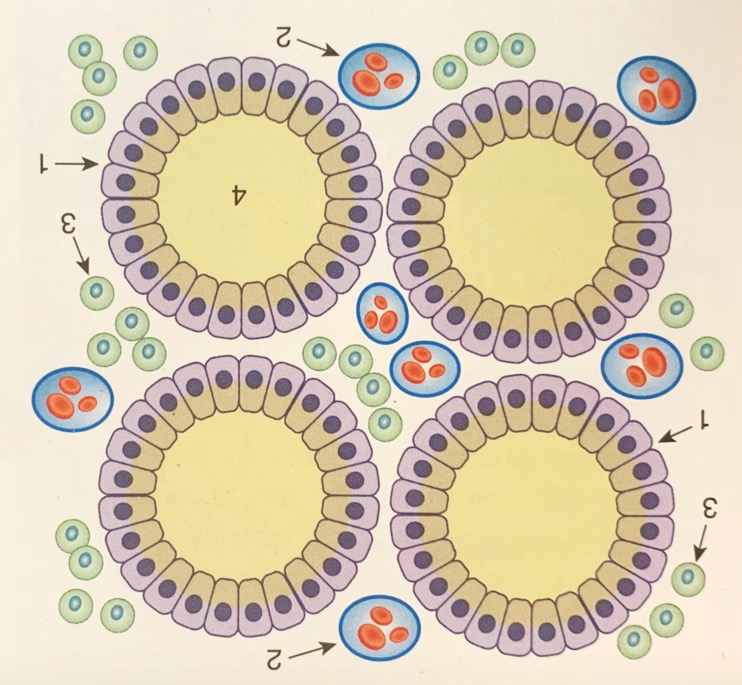 CH2CH-COOH
CH2CH-COOH
CH2CH-COOH
CH2CH-COOH
CH2CH-COOH
CH2CH-COOH
OH
OH
OH
O
OH
O
OH
OH
TIREOGLOBULINA
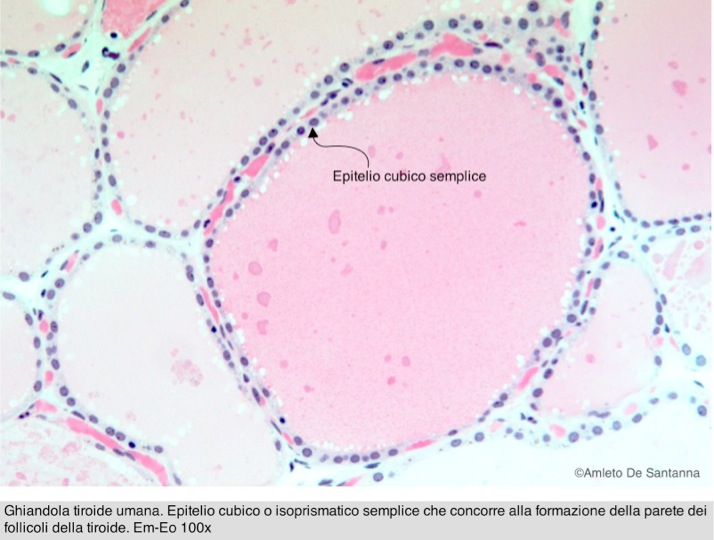 NH2
NH2
NH2
NH2
NH2
NH2
TIROSINA
Na+
Na+
TPO
H2O2
I-
I-
2H2O
I-
I-
Na+
Na+
H2O2
I
I
DIT
K+
K+
I-
I
I-
MIT
TPO
I
I
I
I
T4
I
I
I
T3
Cellule follicolari
Colloide
CH2CH-COOH
CH2CH-COOH
O
OH
O
OH
Gli ormoni tiroidei
NH2
NH2
Ogni giorno la tiroide produce:

- T4 85 ug 



- T3 6.5 ug

80% del T3 deriva dalla conversione periferica T4 in T3
3,5,3I,5I – TETRAIODOTIRONINA (tiroxina T4)
T3 25 ug
I
I
I
I
I
I
I
3,5,3I – TRIIODOTIRONINA (T3)
Fabbisogno iodico
Lo iodio è l’elemento fondamentale per la sintesi degli ormoni tiroidei
Il fabbisogno di iodio è di circa 150 μg e aumenta in gravidanza e allattamento fino a 220-250 μg per aumentata clearance renale e per il comparto materno-fetale e  per l’aumento della captazione dello iodio nella ghiandola mammaria dove è espresso il NIS. 
Al di sotto dei 60 μg /die si sviluppa gozzo e se i meccanismi di compenso non bastano ipotiroidismo: si riducono i livelli ormonali ed aumenta il TSH, aumenta il NIS, aumenta la captazione di iodio, aumenta la scissione della tireoglobulina con rilascio preferenziale T3. Il maggior impatto della iodocarenza è durante la vita fetale/infanzia: complicanze materno-fetali, alterato sviluppo cognitivo fino al cretinismo. 
Metodi di iodoprofilassi: sale iodato, iodazione delle acque, olio iodato, panificazione iodata, addizione di iodio ai mangimi per animali
Il controllo della funzione tiroidea (1)- sistema ipotalamo-ipofisario
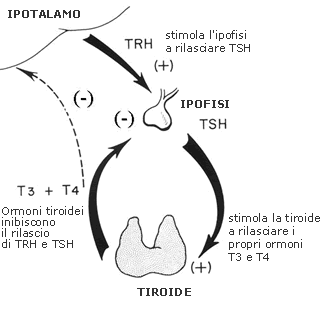 Controllo sintesi ormoni tiroidei (2) – iodio
Carenza iodica:
aumento della produzione di T3 e aumento della proteolisi della tireoglobulina
Eccesso di iodio:
blocco dell’organificazione dello iodio e della sintesi ormonale (che dura 10 giorni)
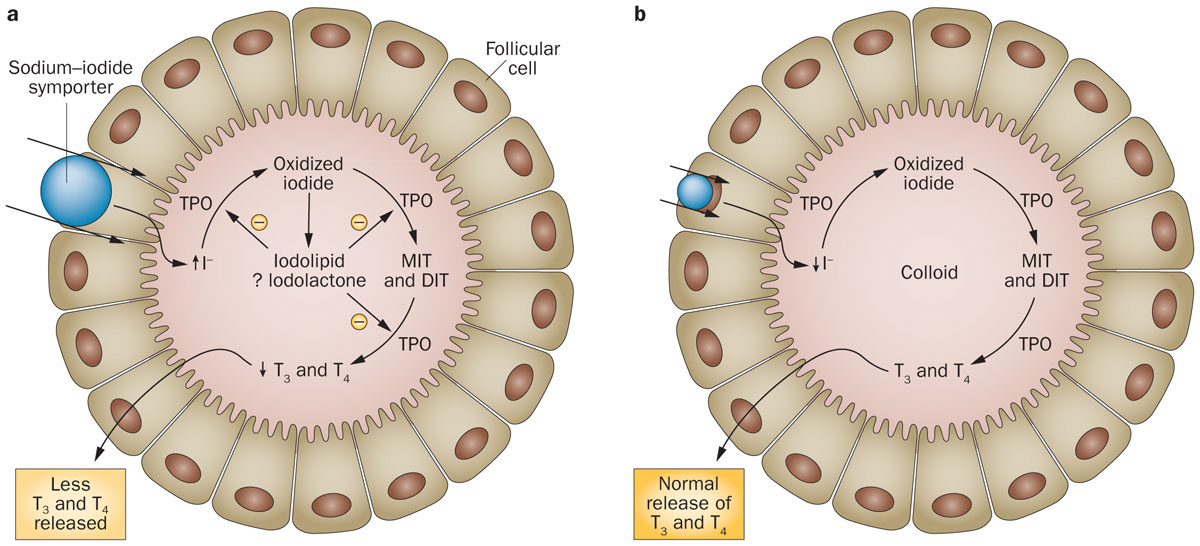 Figure 1 The Wolff–Chaikoff effect
Leung, A. M. & Braverman, L. E. (2013) Consequences of excess iodine
Nat. Rev. Endocrinol. doi:10.1038/nrendo.2013.251
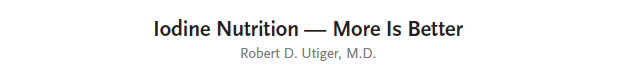 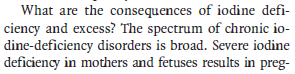 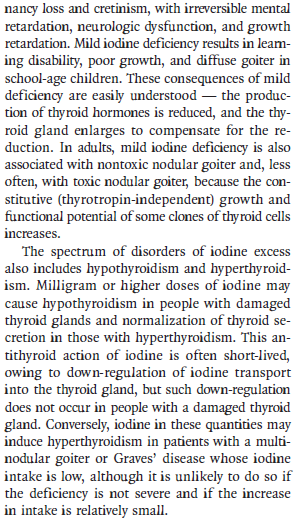 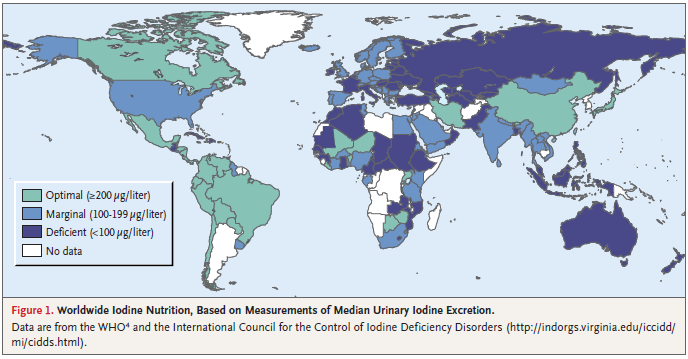 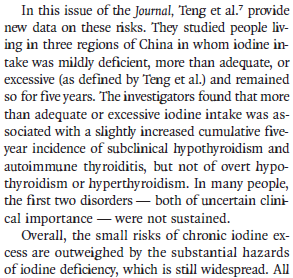 (…)
NECROSI TIREOCITI
IDD (iodine deficiency disorders)
AUTOIMMUNITÀ
GOZZO
IODIO
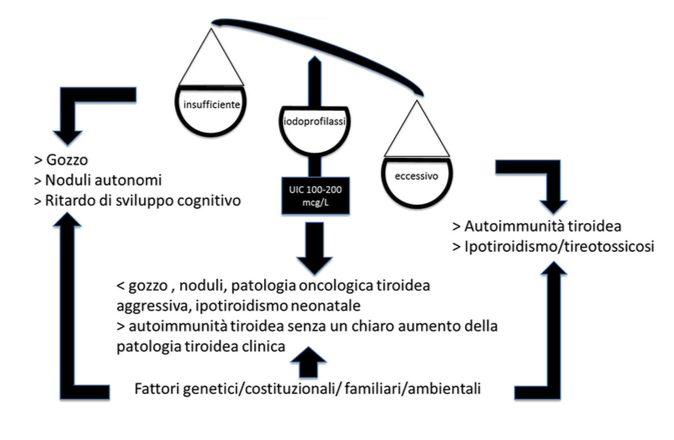 Bagnasco M, L’Endocrinologo (2020) 21:220-221
Azione biologica oo tiroidei
Gli ormoni tiroidei entrano nelle cellule attraverso recettori di membrana TRα TRβ. Tali recettori agiscono legandosi a specifici siti sul DNA dove regolano l’espressione di geni bersaglio.
Sviluppo neuronale e scheletrico del feto/bambino. Difetto di T3 in fase fetale causa ritardo mentale e nanismo. 
Aumento del consumo di ossigeno e metabolismo basale tessuti
A livello cardiaco effetto cronotropo e inotropo positivi (diretti e indiretti per aumento dei recettori βadrenergici)
Proteolisi, Clearance insulina, Lipolisi
Aumento del turnover osseo in favore della demineralizzazione con associata ipercalcemia (esempio nell’ipertiroidismo grave)
Aumento della velocità di contrazione e rilasciamento a livello muscolare con conseguenti iperreflessia nell’ipertiroidismo e iporeflessia nell’ipotiroidismo